Gdzie szukać cytowań i jak je wykorzystywać
Aneta Drabek


28. Forum Sekcji Bibliotek Szkół Wyższych  przy ZO SBP w Katowicach 
Rola biblioteki w zakresie parametryzacji uczelni
Częstochowa, 18  września 2013 r.
Cytowania jako uniwersalny wskaźnik naukometryczny
indywidualni naukowcy
zespoły badawcze
jednostki naukowe
czasopisma
…proszę mi powiedzieć ile mam cytowań…
Gdzie szukać?
Jak interpretować?
Które są lepsze?
Polskie bazy cytowań
Toruński Indeks Cytowań Socjologii Polskiej (4 czasopisma, 4050 artykułów, 25 tys. cytowanych artykułów)
Indeks Cytowań Historiografii Mediów Polskich (24627 dokumentów i 63811 cytowań)
Arton - Polska Literatura Humanistyczna (24 czasopisma, 12 tys. artykułów, 183 tys. cytowań)
	http://arton.bg.us.edu.pl/arton/arton.php
Polskie bazy cytowań
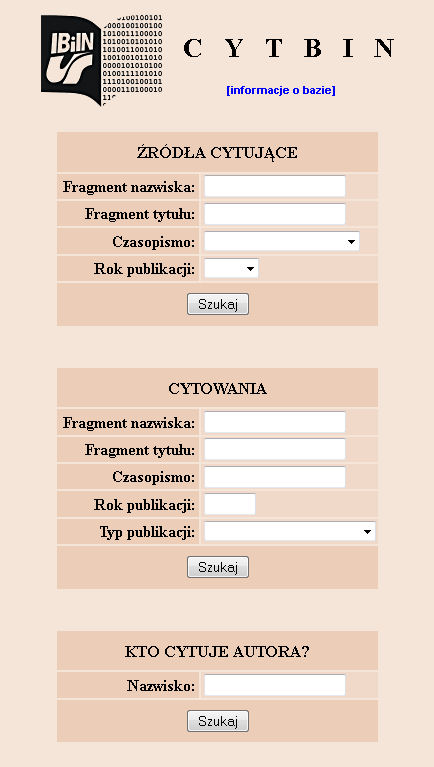 CYTBIN (6-8 czasopism,
	1882 artykuły, 15592 cytowania)
http://www1.bg.us.edu.pl/bazy/cytbin/
Polskie bazy cytowań
BazEkon (350 czasopism i serii wydawniczych, 97 tys. dokumentów, 787 tys. cytowań).
http://kangur.uek.krakow.pl/bazy_ae/bazekon/cytowania/
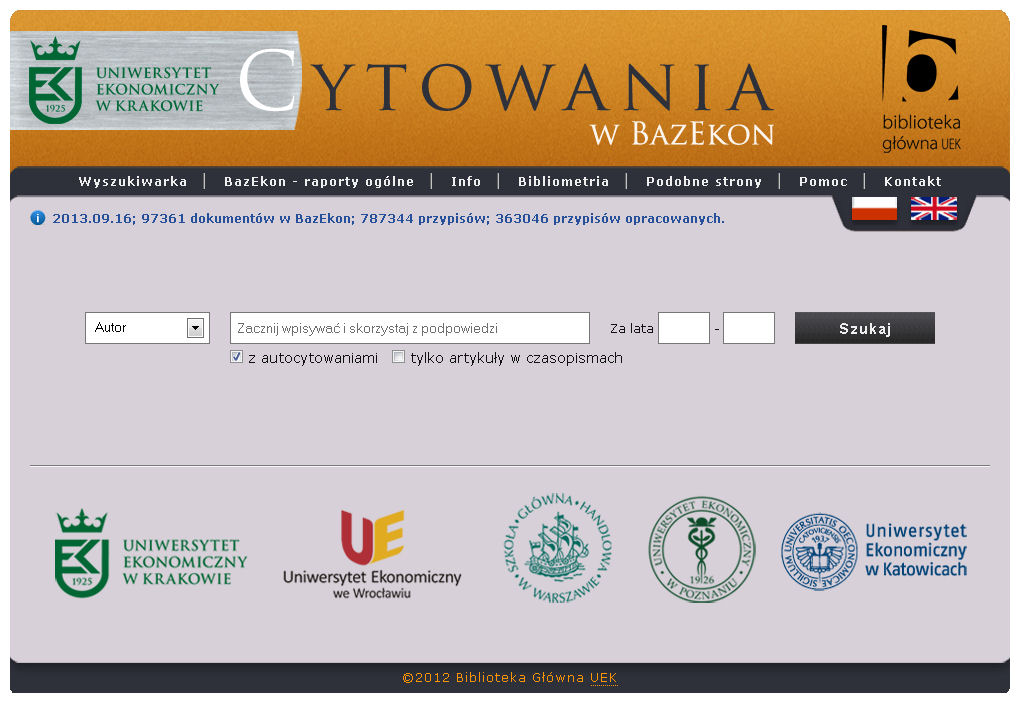 Polskie bazy cytowań
BazEkon
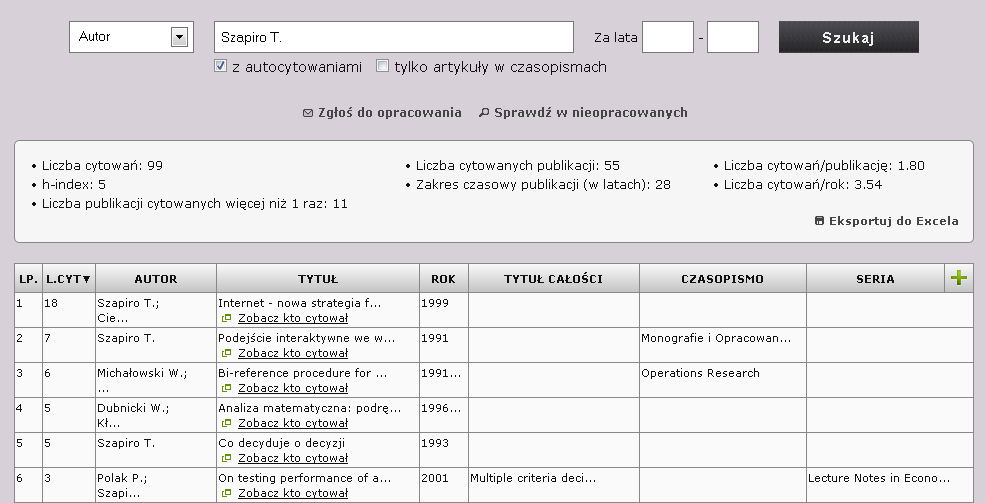 Polskie bazy cytowań
BazTech (500 czasopism bieżących, 265 tys. dokumentów, w tym 126 tys. z pełną bibliografią)
http://baztech.icm.edu.pl/
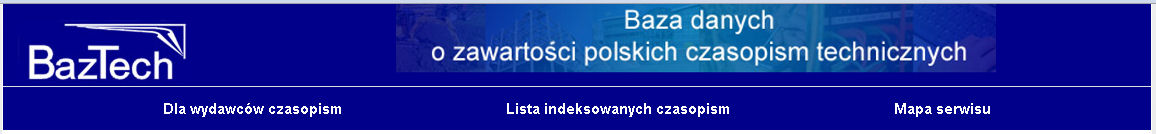 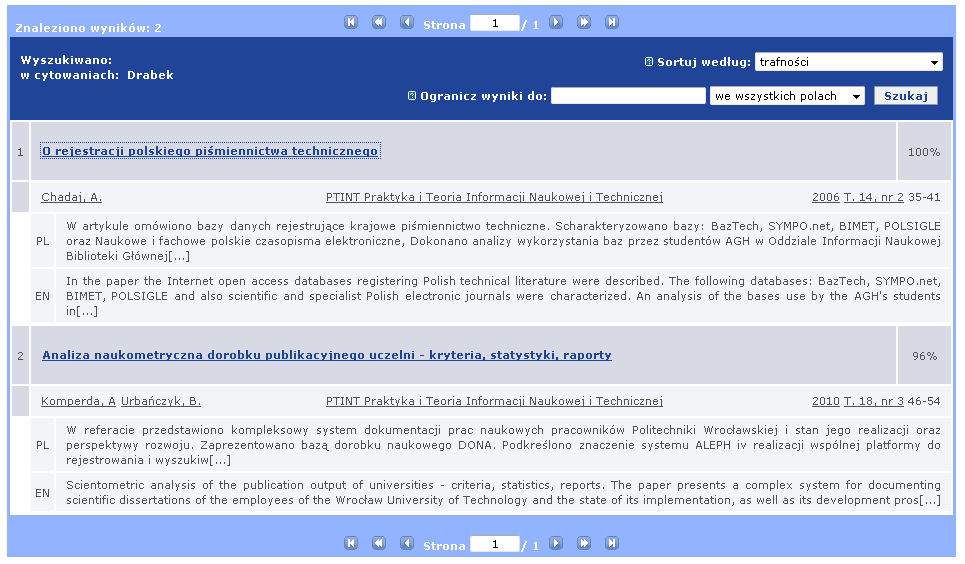 POL-Index receptą na wszystko?
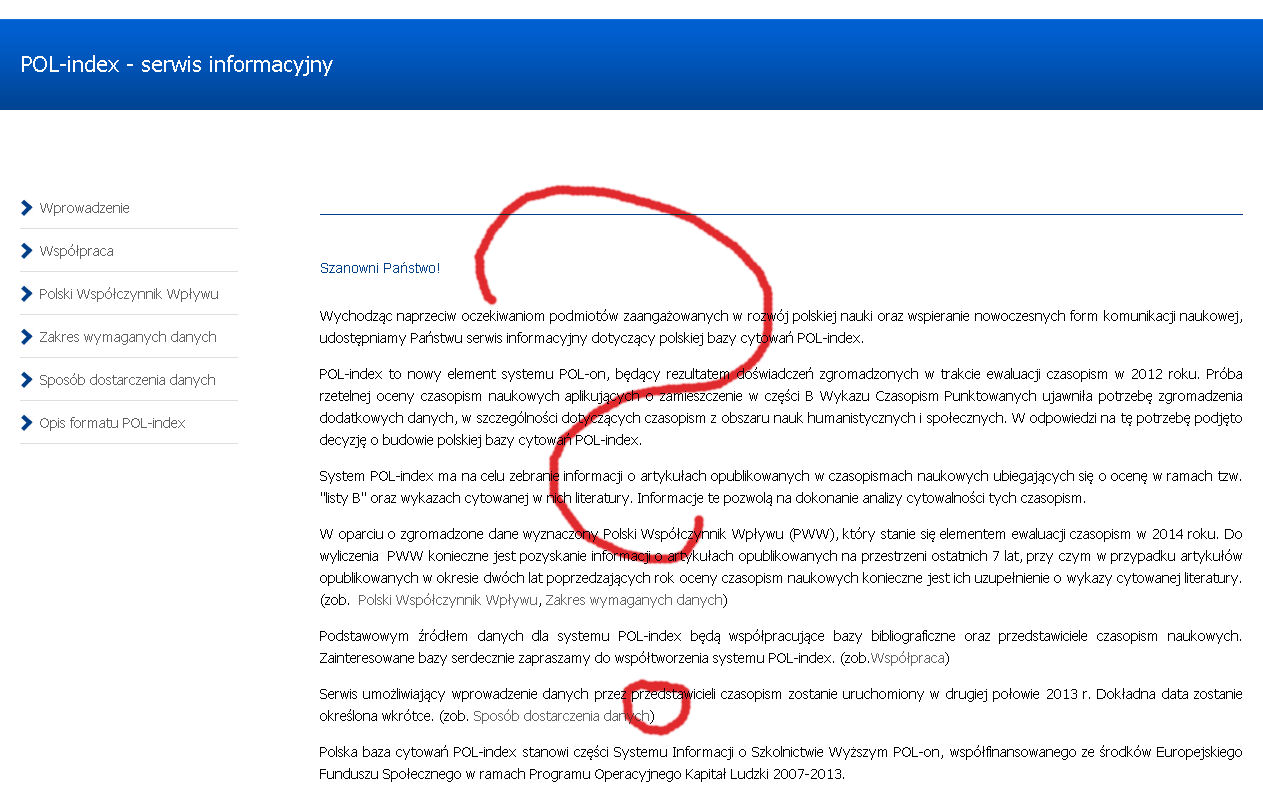 Google Scholar – wady…
wyszukiwarka
brak kontroli
fałszywe wyniki
brak płatnych zasobów
brak starszych danych
przypadkowe błędy
rzadsza aktualizacja
wybrane źródła danych
Google Scholar – …i zalety
więcej cytowań
darmowa wyszukiwarka i program Publish or Perish
JEST!
Jak zwiększyć liczbę cytowań?
Umieszczanie w sieci wersji cyfrowych dokumentów.
Odpowiednie przygotowanie plików.
Umieszczanie informacji w bazach danych.
Przekonywanie redakcji o „uwalnianiu” treści.
Przygotowanie bibliografii załącznikowej w odpowiednim formacie.